Werkgroep Wegkenmerken
Special Kruispunten
16-11-2023
Agenda Special Kruispunten
Opening
De sprekers stellen zich voor – 5 min
Introductie (NDW) – 5 min
Presentatie Kruispunten in het NWB (SWECO) – 20 min
Presentatie Nieuw LOD in NWB (DAT.mobility) – 20 min

Pauze – 10 min
Presentatie Informatiebehoefte kruispuntkenmerken voor verkeersveiligheid (ANTEA) – 20 min
Presentatie Kruispunten data-inwinning–Behoeftes en Methode (provincie NB) -  10 min
Discussie over stellingen (allen) – 30 min
Special Kruispunten
16-11-2023
2
Introductie sprekers
Maak een titel in de voettekst
Voer een datum in in de voettekst
3
Introductie Kruispunten
Wens om kruispuntinformatie te verzamelen en te registeren
verkeersmodelering, verkeersveiligheid, plaatsbepaling

Verscheidenheid aan kruispunten in NL

Welke informatie en hoe gedetailleerd 

Verschillende onderzoeken uitgevoerd

Klant en financiering
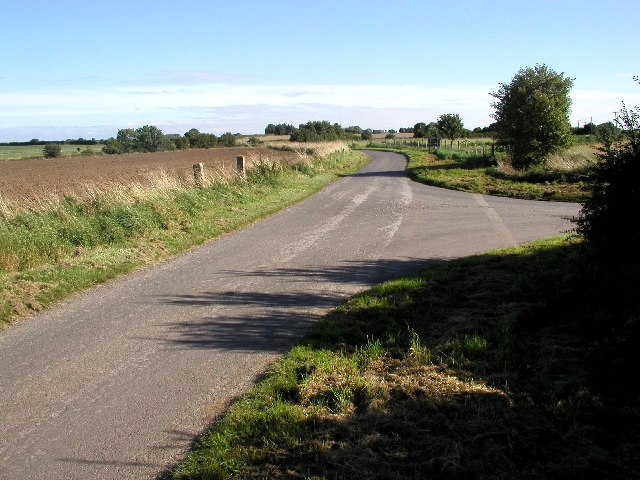 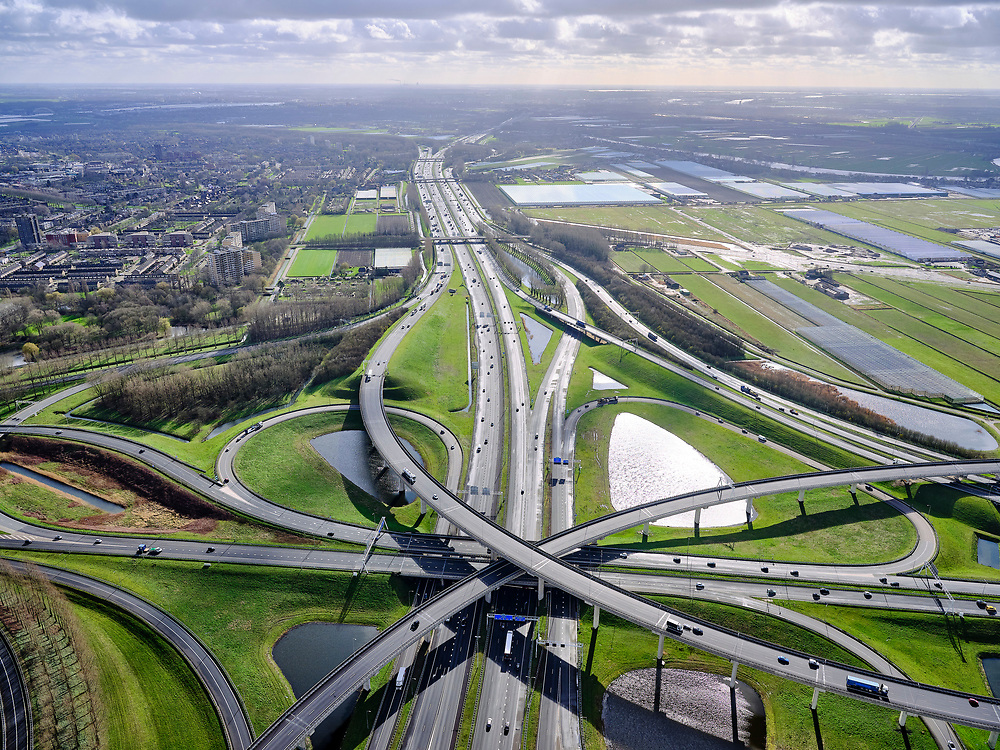 Maak een titel in de voettekst
Voer een datum in in de voettekst
4
Stellingen
Maak een titel in de voettekst
Voer een datum in in de voettekst
5
“De definitie van een kruispunt doet er niet toe, zolang je de juiste data maar hebt.”
Maak een titel in de voettekst
Voer een datum in in de voettekst
6
“Begin simpel en bouw later uit aan de hand van praktijkervaringen.”
Maak een titel in de voettekst
Voer een datum in in de voettekst
7
“Kruispunten eenmalig inwinnen en in het NWB opnemen is een no-brainer!”
Maak een titel in de voettekst
Voer een datum in in de voettekst
8
“Geef gas op de intersecties en negeer eerst de wegmenten”
Maak een titel in de voettekst
Voer een datum in in de voettekst
9
Maak een titel in de voettekst
Voer een datum in in de voettekst
10